State Plane Coordinate System 2022, 
Real Time Networks, and More
Pam Fromhertz
Rocky Mountain Regional Advisor
Pamela.Fromhertz@noaa.gov
240-988-6363
Guest Presenter – Wally Gladstone
Big Sky Geocon
April 3, 2019
geodesy.noaa.gov
Agenda
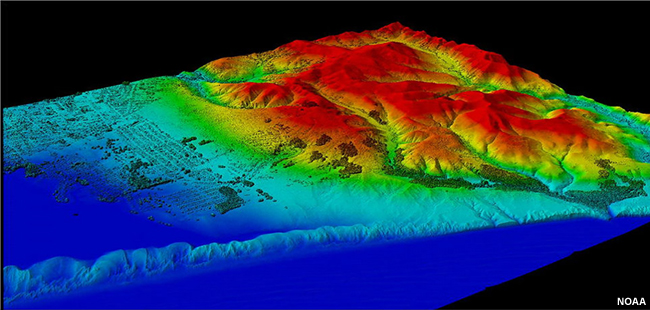 Intro
NSRS Modernization
SPCS2022
Changes are coming – what do you want for your state
Your input is critical
Real Time Reference Network
GPS on BM
Phase I  -  Geoid18
Phase II – keep collecting
Resources
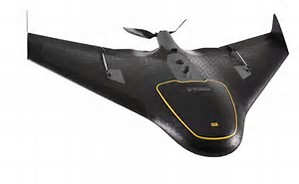 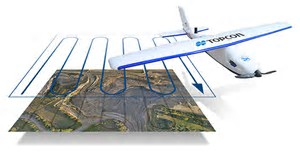 Outreach and Coordination
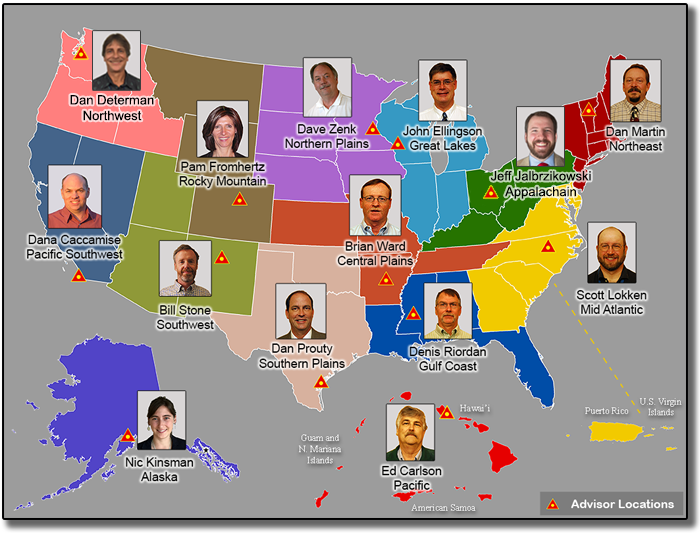 NGS Advisors
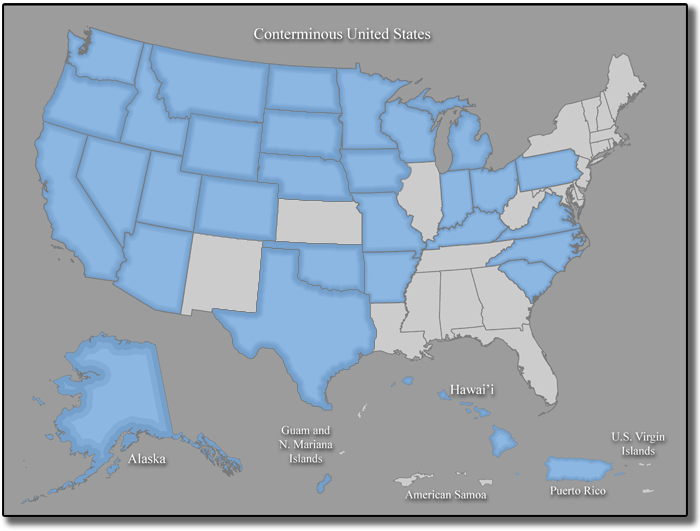 State Coordinators
[Speaker Notes: NGS Regional Geodetic Advisors
https://geodesy.noaa.gov/ADVISORS/

State Geodetic Coordinators
https://geodesy.noaa.gov/ADVISORS/state-geodetic-coordinators.shtml]
Montana Coordinator Working Group
*Joshua Phillips, MT Association of Registered Land Surveyors (MARLS)
*Tyson Olinger, MT Department of Transportation (MDT)
Erin Fashoway, MT State Library
Wally Gladstone, Tribal
Steve Jay, MAGIP
Stew Willis, MARLS
Pam Fromhertz, NGS
Other interested??
MTCoordinator@marls.com
Marls.com
* Co-Coordinators
NGS Mission: To define, maintain & provide access to the  National Spatial Reference System (NSRS) to meet our Nation’s economic, social & environmental needs
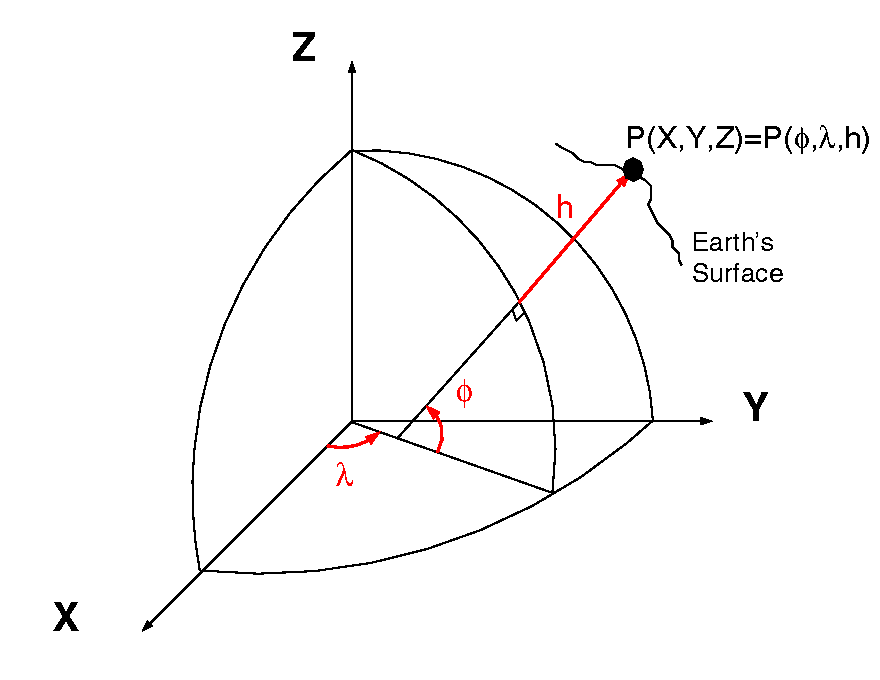 The NSRS:
A common and consistent
Geospatial Infrastructure for positioning
aka P(L,L,H)
= ht.
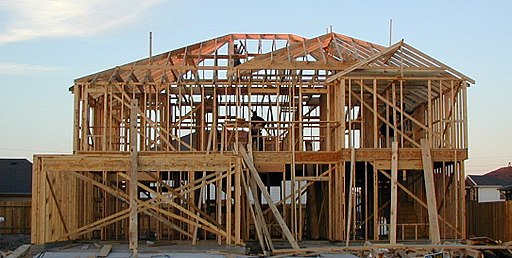 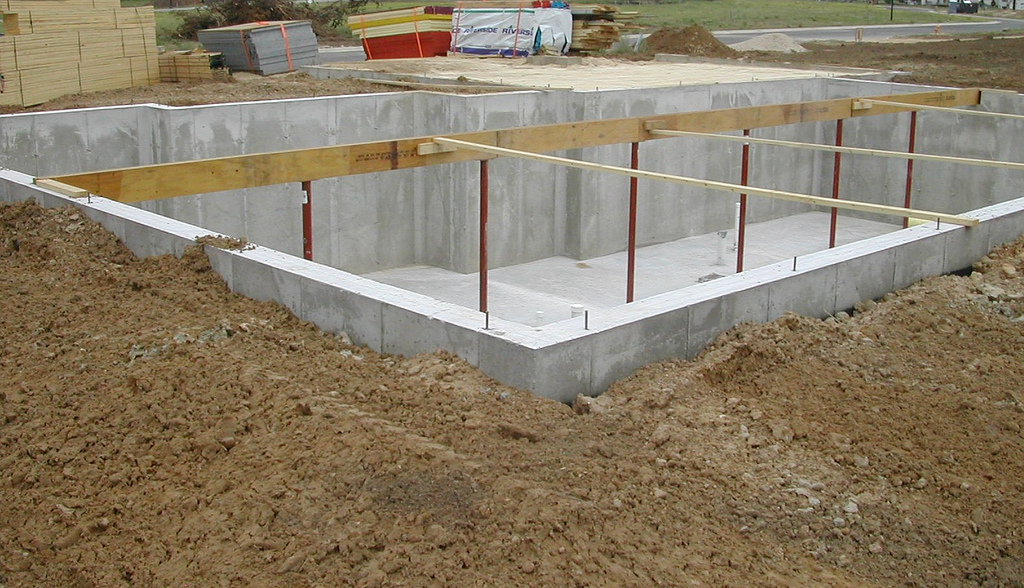 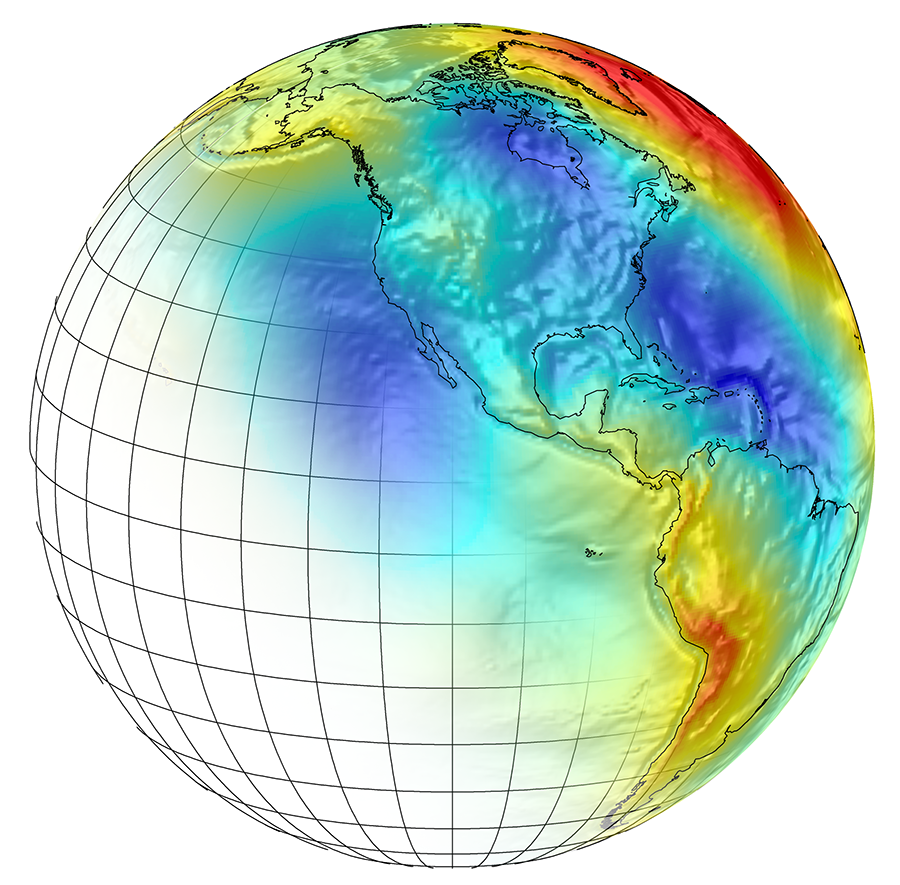 = lat.
= long.
Lat, Lon, Height, scale, gravity, orientation
[Speaker Notes: Foundation image credit Armchairbuilder.com - http://armchairbuilder.com/resources/how-to-build-your-own-home

The National Spatial Reference System is our nations geospatial infrastructure from which all positioning (with the exclusion of military/DOD) is referenced to.  

This system provides a consistent framework that allows people to use data in the same reference system to perform analysis and make meaningful comparisons and decisions from that analysis.]
Why do we need Datums?
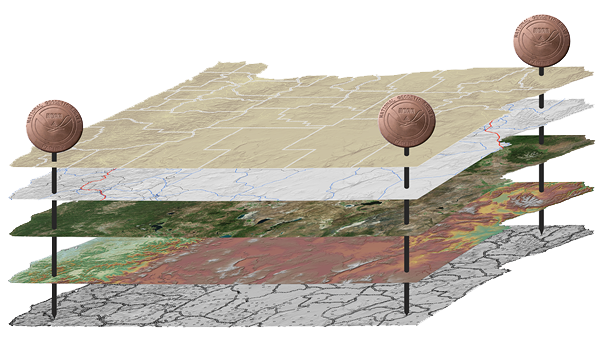 Provide consistent coordinates

Precise reference system

Align disparate geospatial data

A reference surface or framework to reference your data to
Why does all this stuff matter?
Geospatial data is everywhere
Usefulness diminished if stuff doesn’t line up
If problems easy to fix they already would be fixed
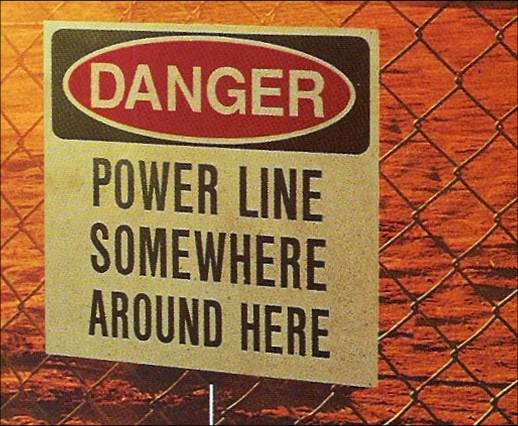 Courtesy of Michael Dennis
NGS and the NSRS – legal context
OMB Circular A-16 (revised 2002)*:
Requires all federal civilian geospatial agencies to use geodetic control
Puts DOC/NOAA (=NGS) in charge of that control
NGS has defined that control as the NSRS
FGCS requirements do not apply to:
Military/Intelligence federal agencies
State and local governments
Private individuals and companies
But these groups often do adopt all or part of the NSRS to be compatible with most federal geospatial data
Could lead to mixing NSRS and non-NSRS information.
* Some of OMB A-16 was codified into law in the Geospatial Data Act of 2018 – 
A full analysis of the implications of that act have not yet been performed
NSRS Horizontal Evolution
[Speaker Notes: As  technology, scientific discoveries and surveying methodologies and analysis have all improved so has the accuracy of the datums.

Continuous improvements have driven the need for NGS to modernize the NSRS in 2022.]
NGS Data Explorer
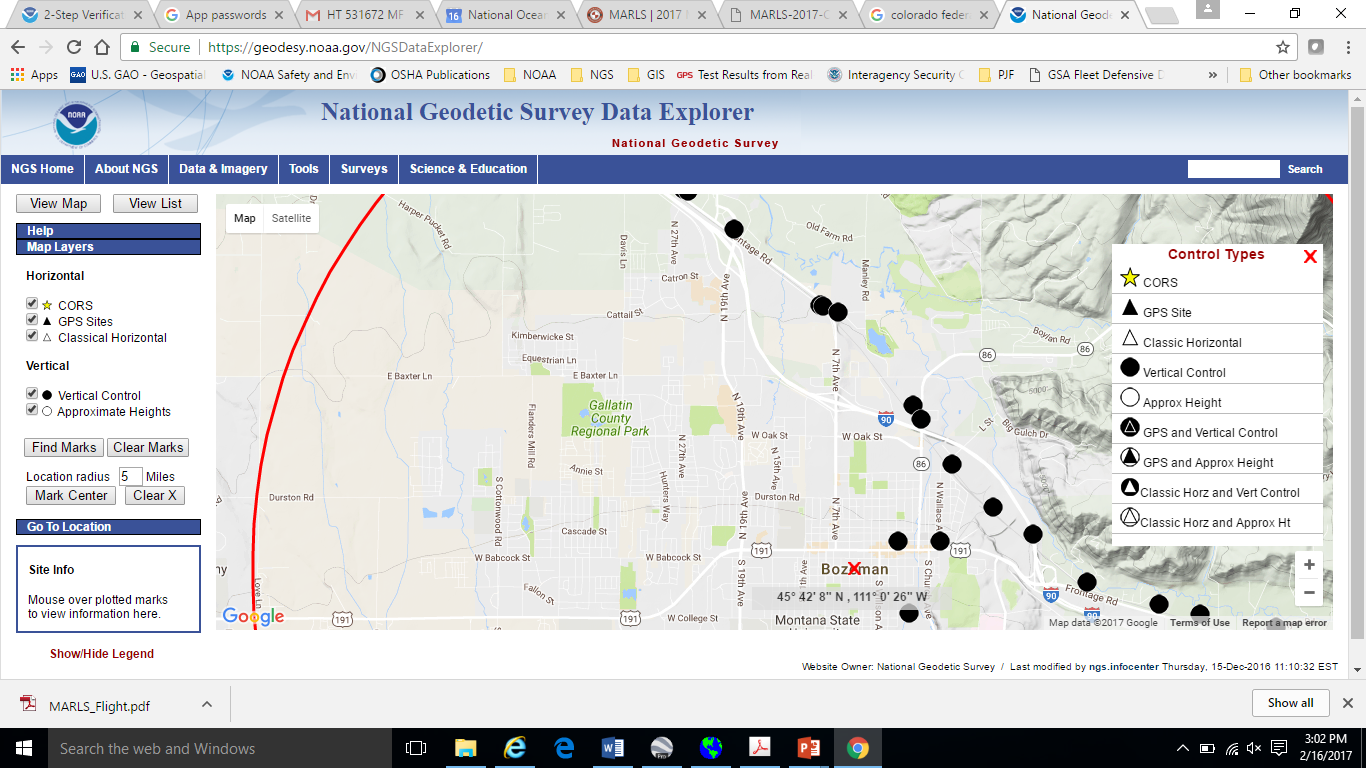 Local Control Displayed
NGS Data Explorer
DS World
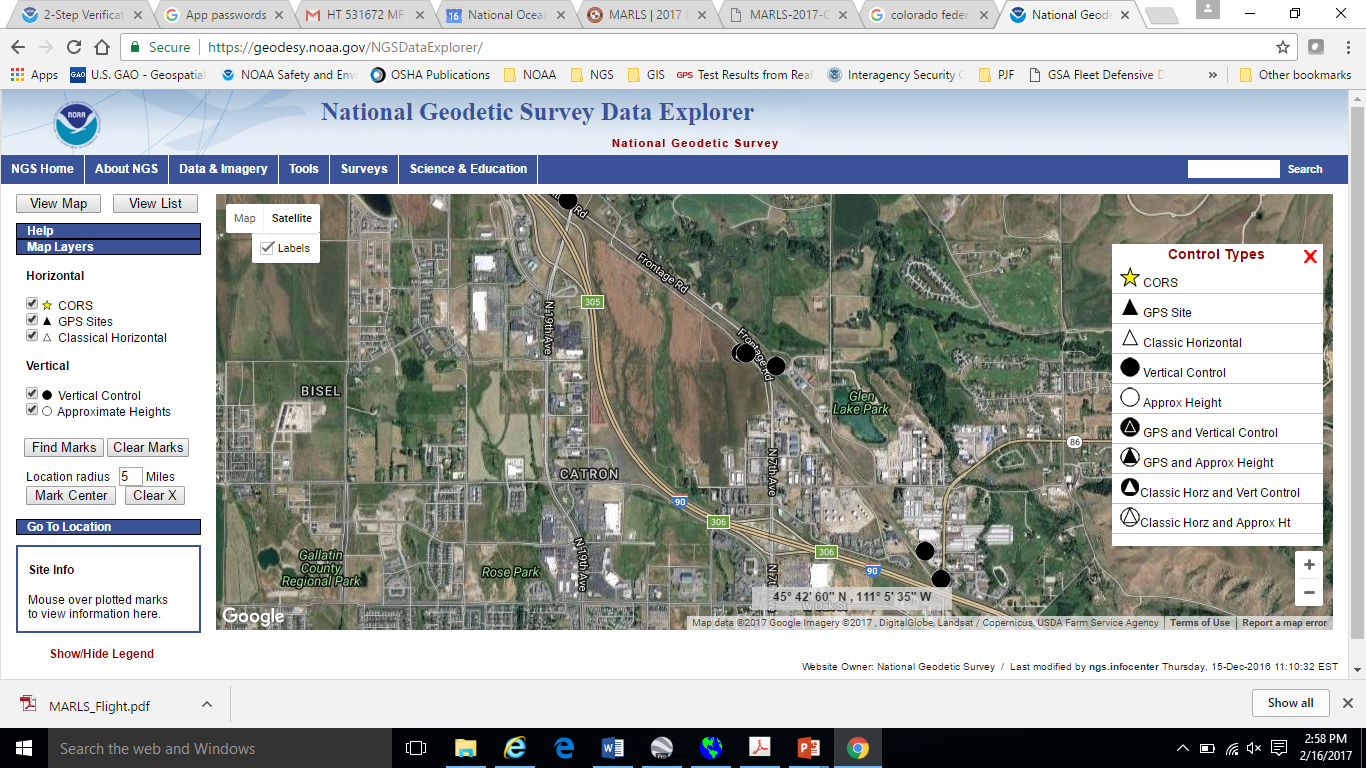 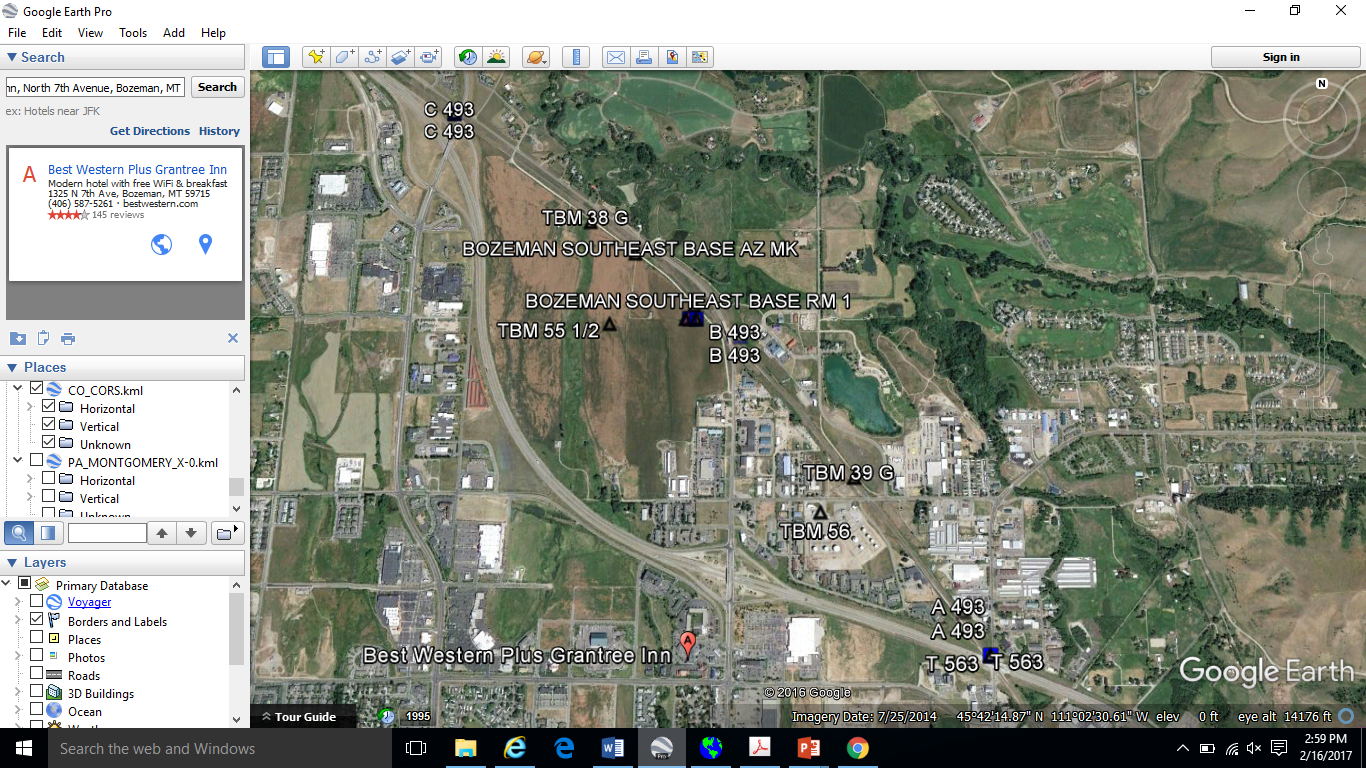 Montana CORS
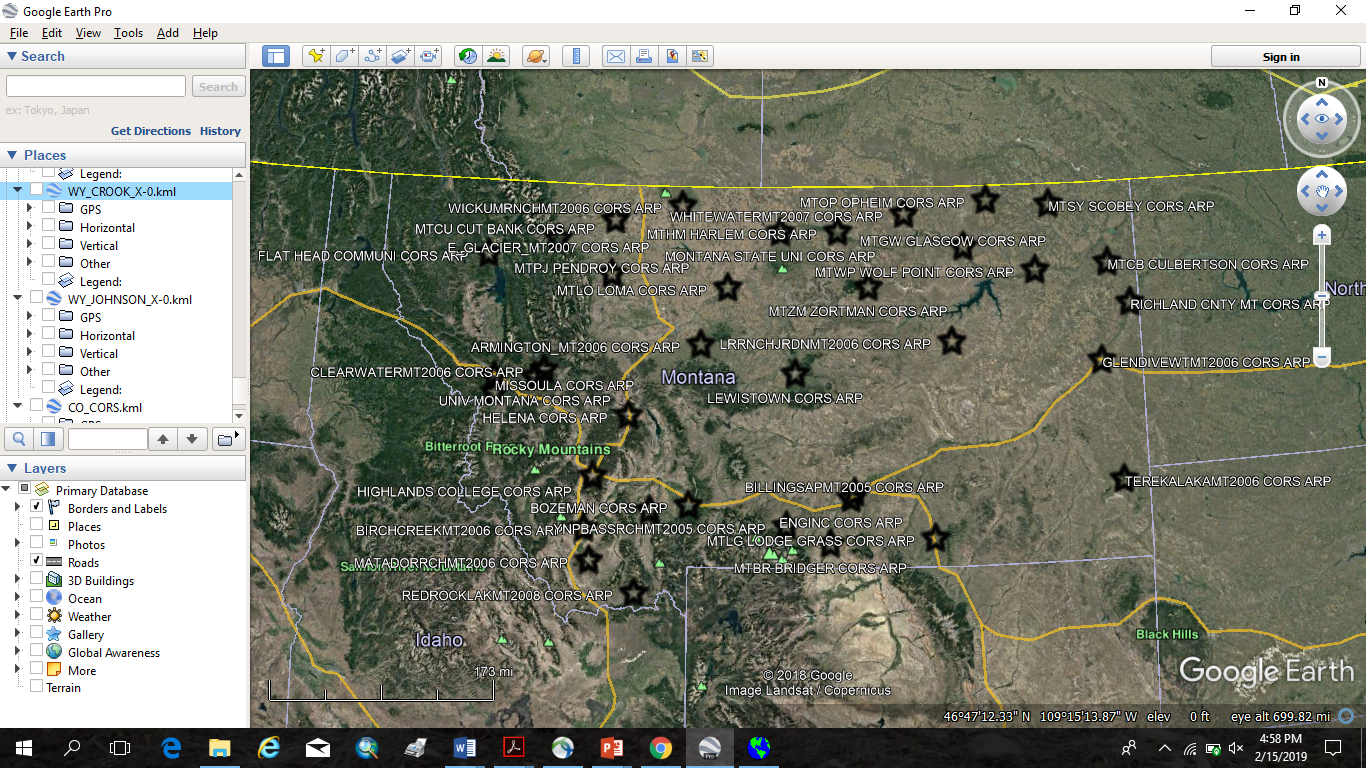 geodesy.noaa.gov
NSRS Modernization
All horizontal and vertical datums in the NSRS (NAD 83, NAVD 88, etc.) will be updated with: 
Four (4) new Terrestrial Reference Frames of 2022
North American-Pacific Geopotential Datum of 2022
New tools, products, services, and methodologies will be developed jointly to support the transition and access to an improved, modernized NSRS.
14
Why Modernize the NSRS
Current models built on old technology


NAD83 not truly Geocentric (~2.2m)


NAVD88 relies on marks in the ground
and is not easily maintained


Today’s technology needs better accuracy
[Speaker Notes: NSRS Modernization News
https://geodesy.noaa.gov/datums/newdatums/TrackOurProgress.shtml]
Things Are moving – we can not measure it accurately
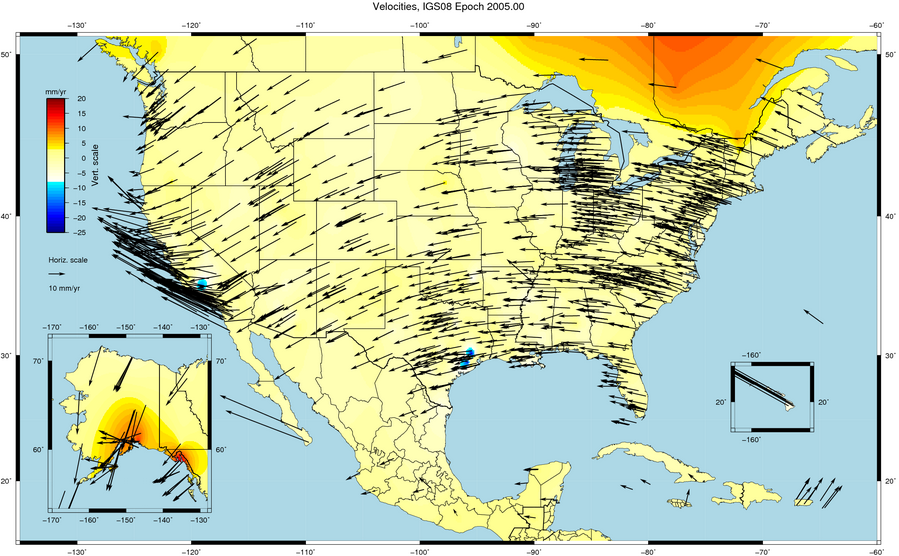 NSRS Modernization
Revolutionize professional surveying
No more need for installing and locating bench marks
Absolute, consistent positioning autonomously, anywhere





Impacts on infrastructure
Any application requiring precise positioning -- bridges, tunnels, railways, agriculture, navigation -- will be easier and more accurate
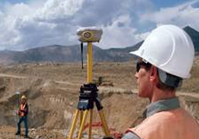 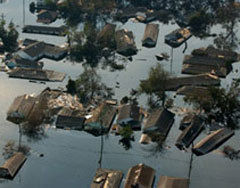 Vastly improved flood plain mapping
Water flows due to differences in gravity 
Critically important in low-lying, flat communities





Fundamental support for new technologies
“Smart Highways” for autonomous vehicles
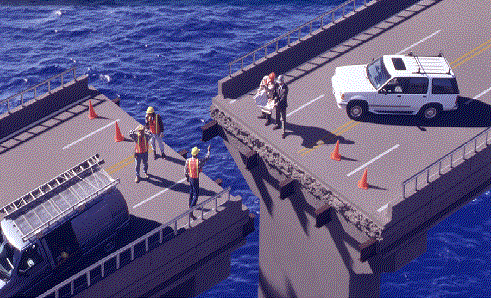 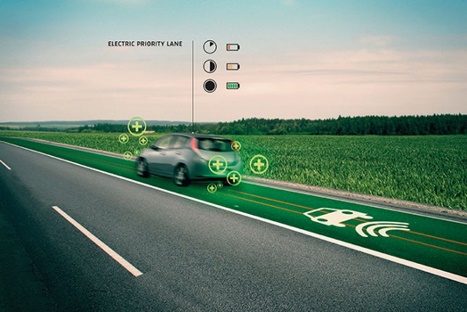 17
NSRS Modernization
Four Terrestrial Reference Frames
North American Terrestrial Reference Frame of 2022 (NATRF2022)
Pacific Terrestrial Reference Frame of 2022 (PATRF2022)
Mariana Terrestrial Reference Frame of 2022 (MATRF2022)
Caribbean Terrestrial Reference Frame of 2022 (CATRF2022)

Geopotential Datum for Heights and other Physical Coordinates
North American-Pacific Geopotential Datum of 2022 (NAPGD2022)

Geoid Model (time-dependent, provided in three regions)
GEOID2022
[Speaker Notes: Four Terrestrial Reference Frames
Replacing the three existing NAD 83 reference frames will be four plate-fixed terrestrial reference frames.  The tectonic plate for each frame may be inferred from their names.

Geopotential datum
A geopotential datum will be created which will contain all of the information necessary to provide mutually consistent orthometric heights, geoid undulations, gravity anomalies, deflections of the vertical and all other geodetic coordinates related to the gravity field. 

Geoid model
Within NAPGD2022, a variety of products will exist.  The most prominent will be a time dependent model of the geoid, provided in three regions (the first covering the entirety of North and Central America, Hawaii, Alaska, Greenland and the Caribbean, the second covering American Samoa and the third covering Guam and the Commonwealth of the Mariana Islands).]
All coordinates and heights 
will change!

In Montana by
4 feet horizontally and 
-3 feet vertically
19
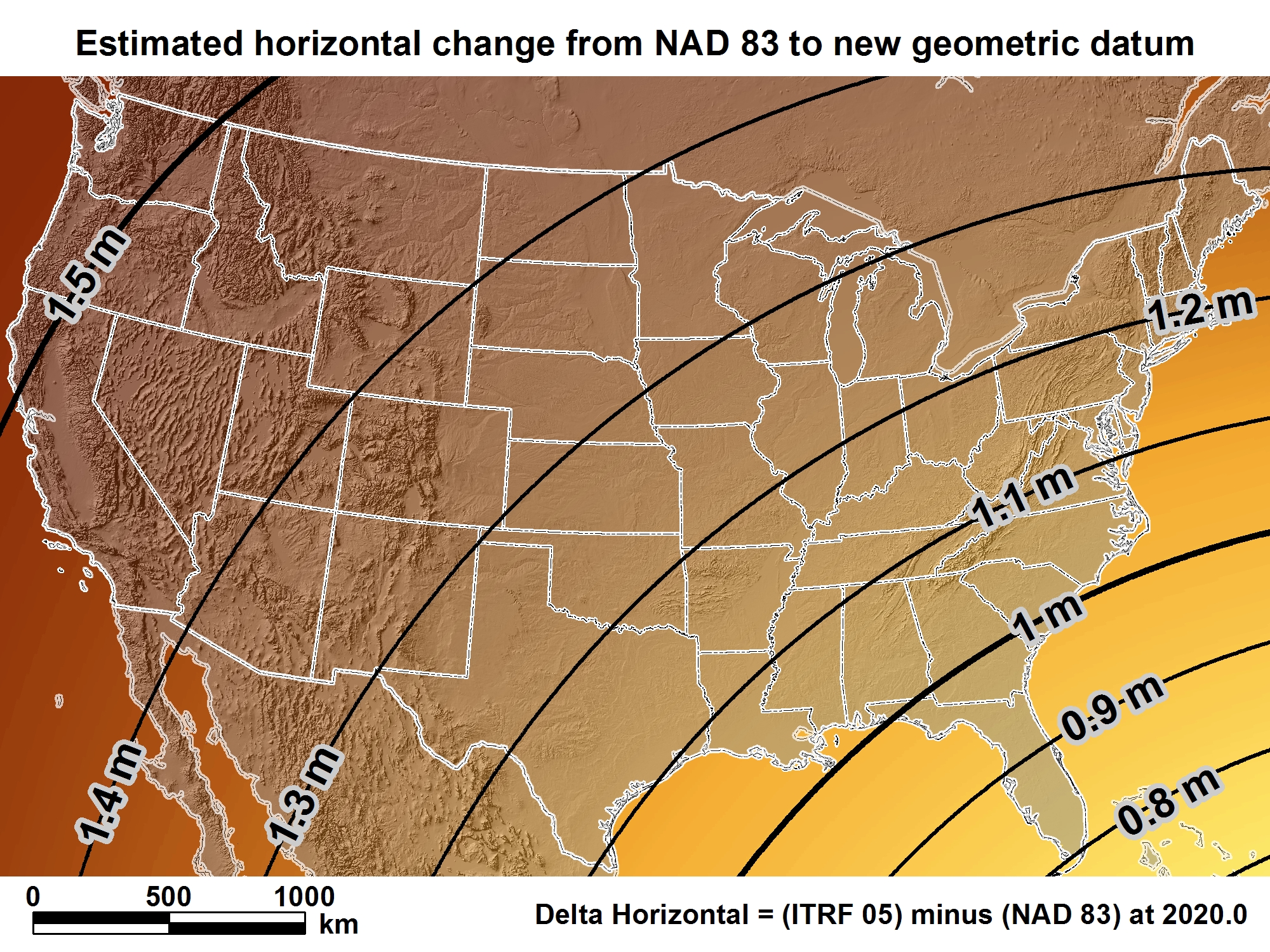 New geometric datum minus NAD 83 (horizontal)
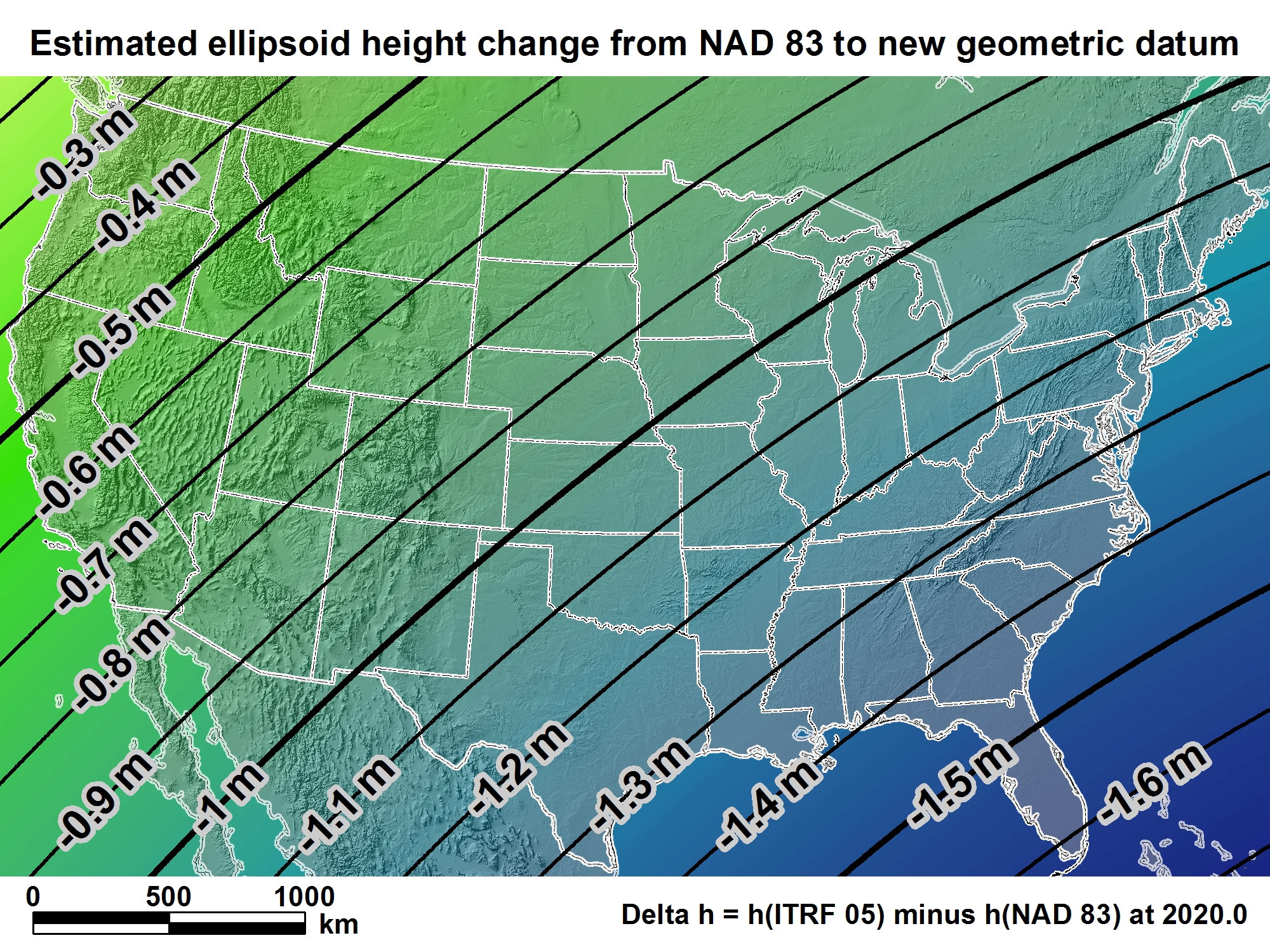 New geometric datum minus NAD 83 (ellipsoid height)
New Vertical Datum(Outcome)
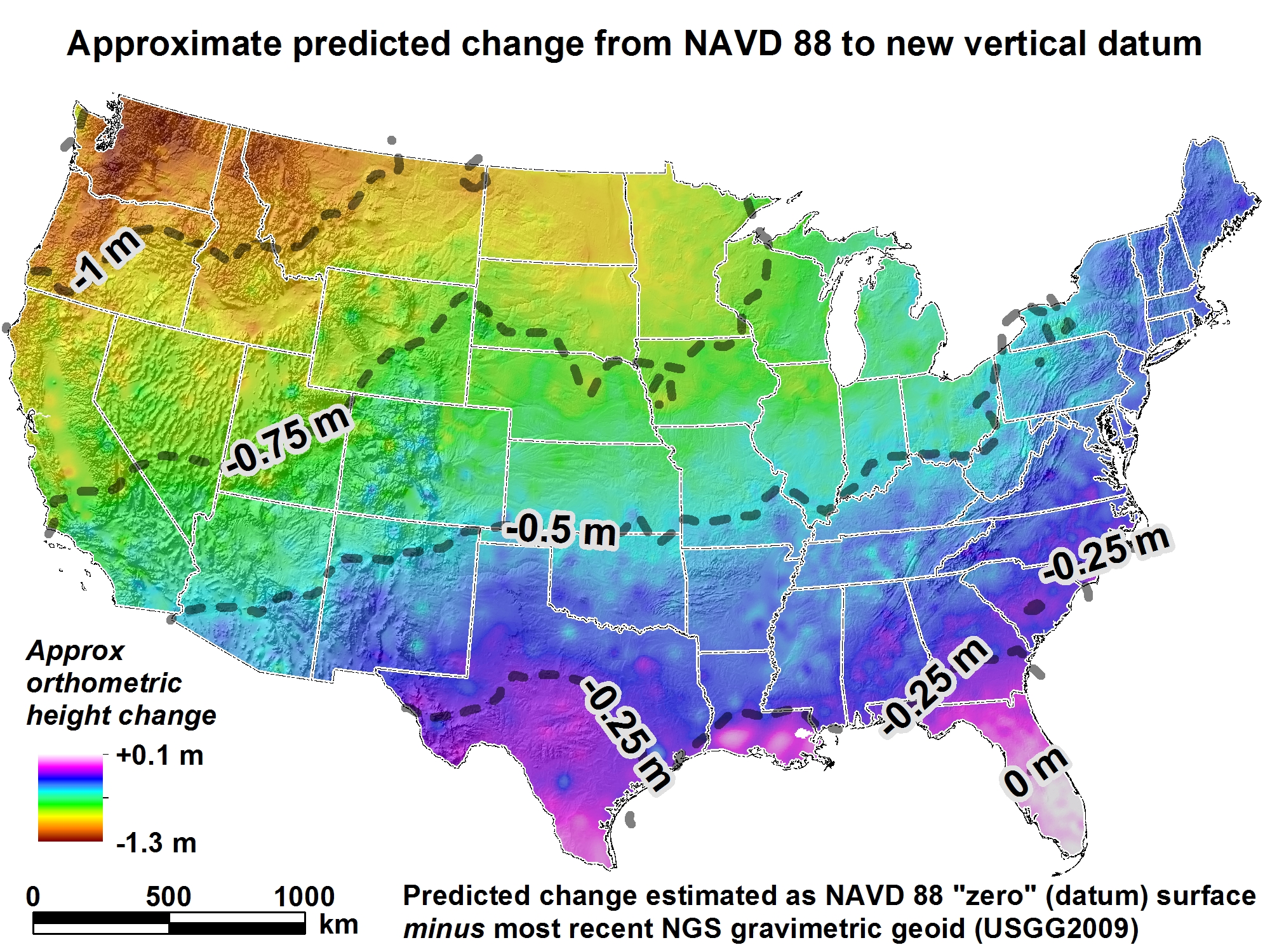 Heights – why so important?
H = Orthometric Height  (leveling)
H  = h - N
h = Ellipsoidal Height (GPS)
N = Geoid Height (model)
h (NAD83)
TOPOGRAPHIC 
SURFACE
(NAVD88) H
N
Geoid Height 
  (GEOID12B)
Geoid
Ellipsoid
Ellipsoid, Geoid, and Orthometric Heights
GRAV-D
Gravity for the Redefinition of the 
American Vertical Datum
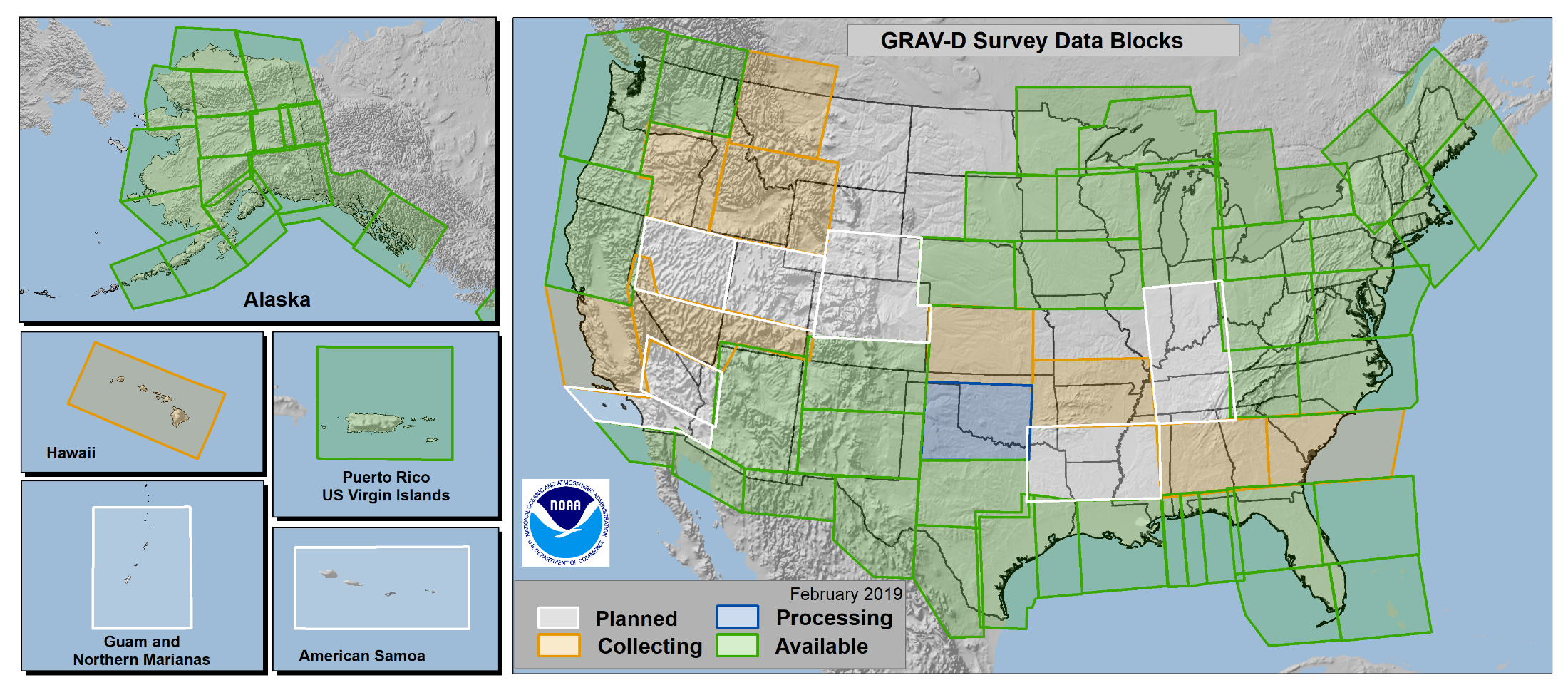 https://www.geodesy.noaa.gov/GRAV-D/
[Speaker Notes: More information on GRAV-D
https://geodesy.noaa.gov/GRAV-D/

Data Download for GRAV-D blocks
https://geodesy.noaa.gov/GRAV-D/data_products.shtml]
Predicated Positional Changes in 2022 
Computed for O 33(PY0374) 
near West Yellowstone, MT
Changes:

HORIZONTAL = 1.44m (4.72ft)
ORTHOMETRIC HEIGHT = - 0.855m (-2.80ft)
ELLIPSOID HEIGHT = - 0.63m (2.07ft)
Computed with HTDP, Inverse and xGeoid16B
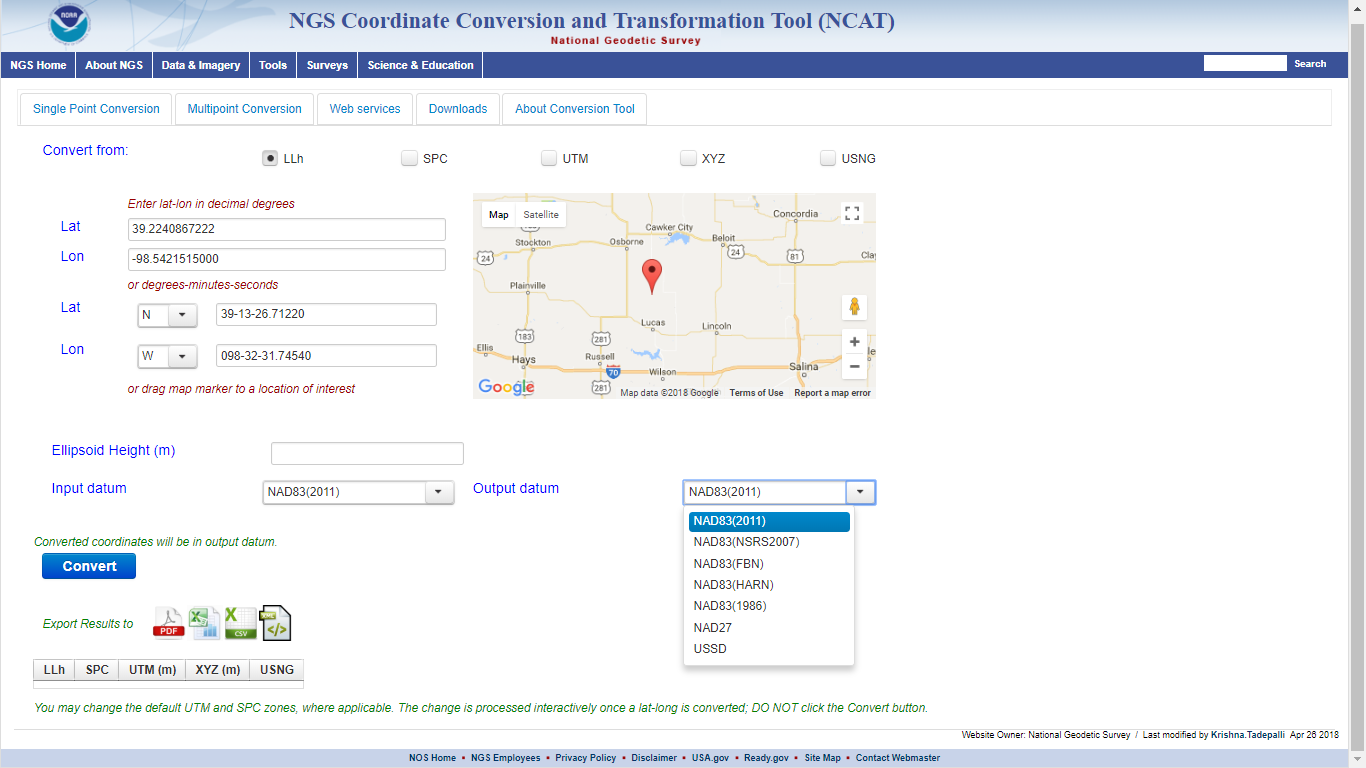 NCATNGS Coordinate Conversion and Transformation Tool
geodesy.noaa.gov
[Speaker Notes: We also have a new tool available to convert between various coordinate systems using various projects.]
Prepare for NSRS Modernization
Transform and collect data in current datums
NAD83(2011), NAVD88
Capture positional metadata including:
Datum, epoch, source
Maintain your original survey data 
Preserve all original observations
SPCS2022 layers and LDPs
Each state may have max of THREE zone layers:
One layer will be statewide zone (designed by NGS)
Other layers have two or more zones (“multi-zone”)
Only one layer can have discontinuous coverage
Multi-zone layer can consist of LDPs:
Designed by stakeholders
Minimum zone width 50 km (if height range < 250m)
LDP coverage can be discontinuous…
28
[Speaker Notes: Layered zones are allowed for SPCS2022 (for a max of 3 layers)
One state in SPCS 83 has 2 layers, Kentucky (statewide plus a pre-existing 2-zone layer)
States can have 1, 2, or 3 layers
One layer MUST be a statewide zone (so a state with 1 layer has only a statewide zone)
The other 1 or 2 layers will almost always have multiple zones (unless a state has, say, a single LDP in SPCS2022 that covers only part of the state)
Only 1 layer can be “discontinuous”, that is, consist of layers that do not collectively cover the entire state (will show an example of this)
Decision to go with 3 layers based on FRN responses, especially those from mountainous western states
The multi-zone layer(s) can consist of LDPs
Almost always means distortion criterion < ±50 ppm, so must be designed by others (i.e., “contributing partners”), not by NGS]
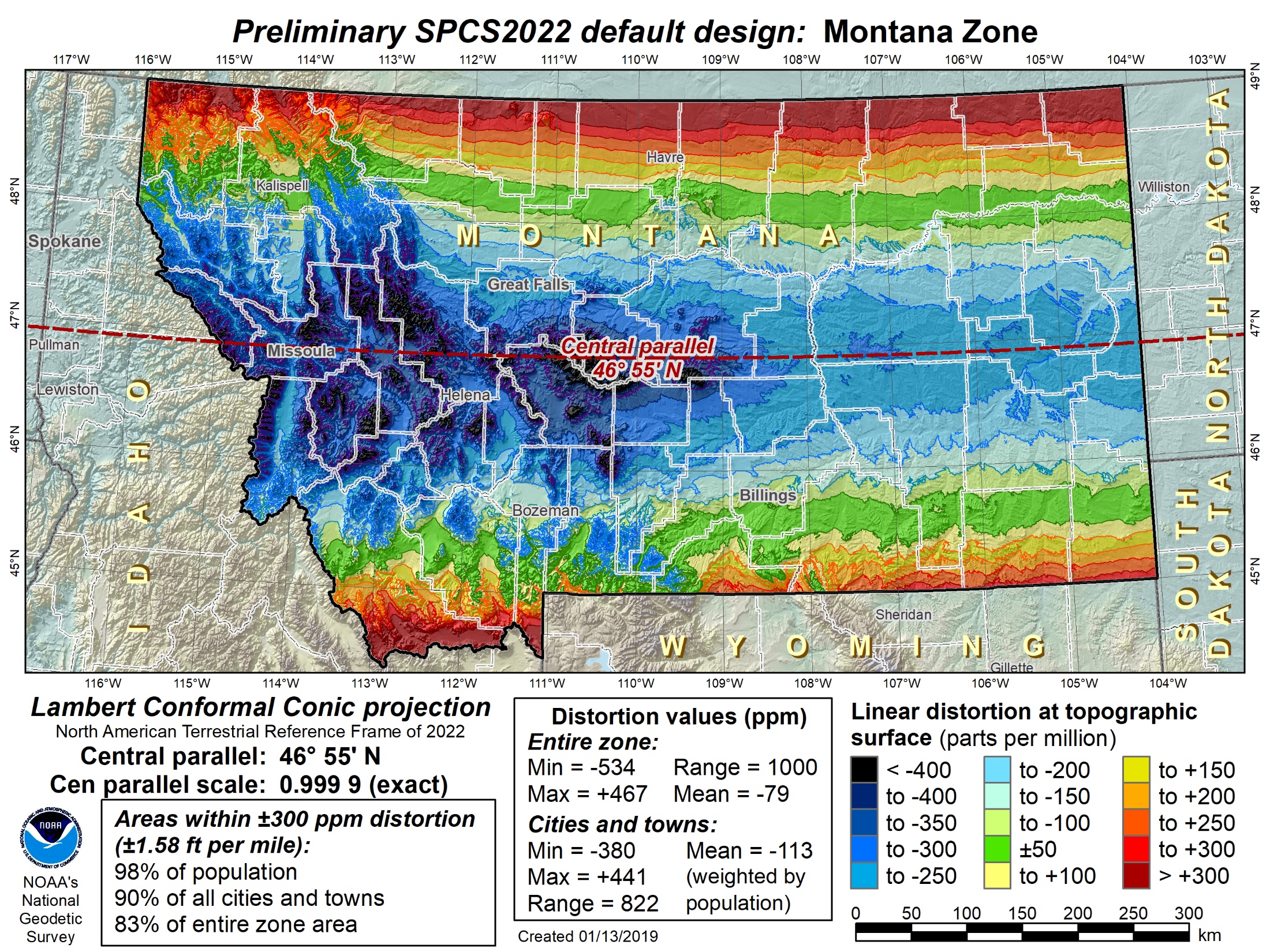 Montana statewide
Preliminary
29
[Speaker Notes: Map of preliminary default SPCS2022 design for Montana, which is also a statewide zone.]
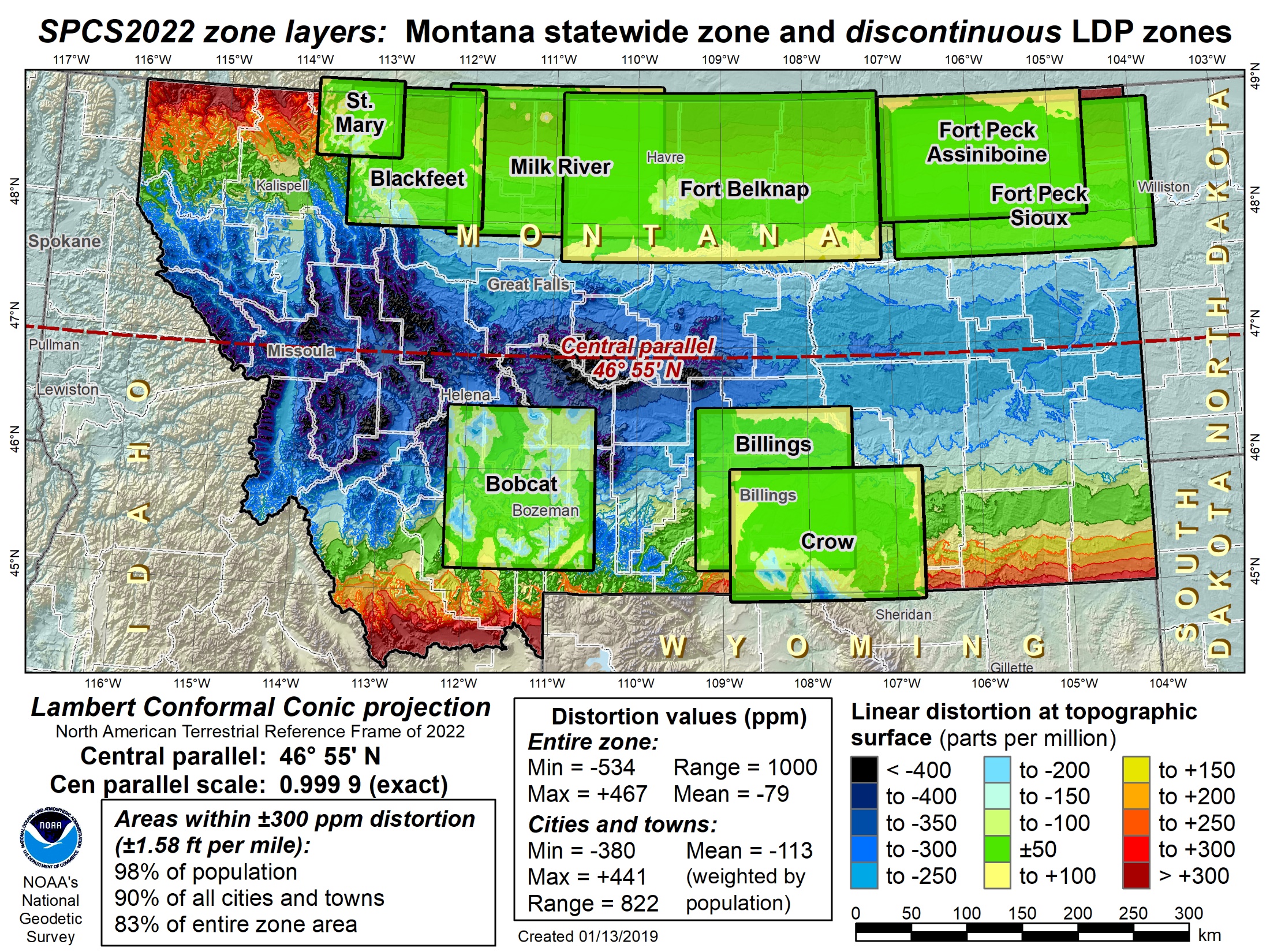 Montana statewide + discontinuous LDPs
Preliminary
30
[Speaker Notes: Map showing preliminary default SPCS2022 design for Montana with layer of discontinuous LDP zones
Both the statewide and LPD zones use the system distortion color ramp (±50 ppm increment)
LDP zones shown are from the existing Rocky Mountain Tribal Coordinate Reference System (RMTCRS)
If decided by Montana stakeholders, a modified (and likely augmented) version of the RMTCRS could coexist with the default statewide zone designed by NGS.]
5/7/2018
NSRS Modernization Industry WorkshopState Plane Coordinate System of 2022
Deadlines for SPCS2022 input
Federal Register Notice (FRN)
Announcement and public comments
On draft SPCS2022 policy & procedures
On “special purpose” zones

SPCS2022 Procedures (draft)
Consensus input per SPCS2022 procedures
Requests for designs done by NGS
Proposals for designs by contributing partners
Submittal of approved designs
Proposal must first be approved by NGS
Designs must be complete for NGS to review
Later requests will be for changes to SPCS2022
NGS.Feedback@noaa.gov by August 31, 2018 

Anyone can comment!
NGS.SPCS@noaa.gov
by March 31, 2020 for requests and proposals

by March 31, 2021 for submittal of approved designs

State stakeholders only!
GPS on Bench Marks
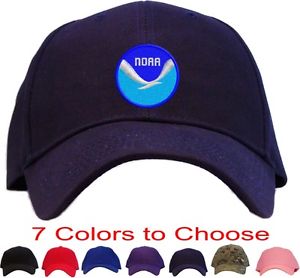 Phase I
Geoid 18
You helped with the final hybrid Geoid Model


All About heights
How important will heights/elevation be in the future?

Phase II
Transformation Tools
Help needed with the transformation tools to the new systems over the next couple of years
Thank you
GPS on Bench Marks
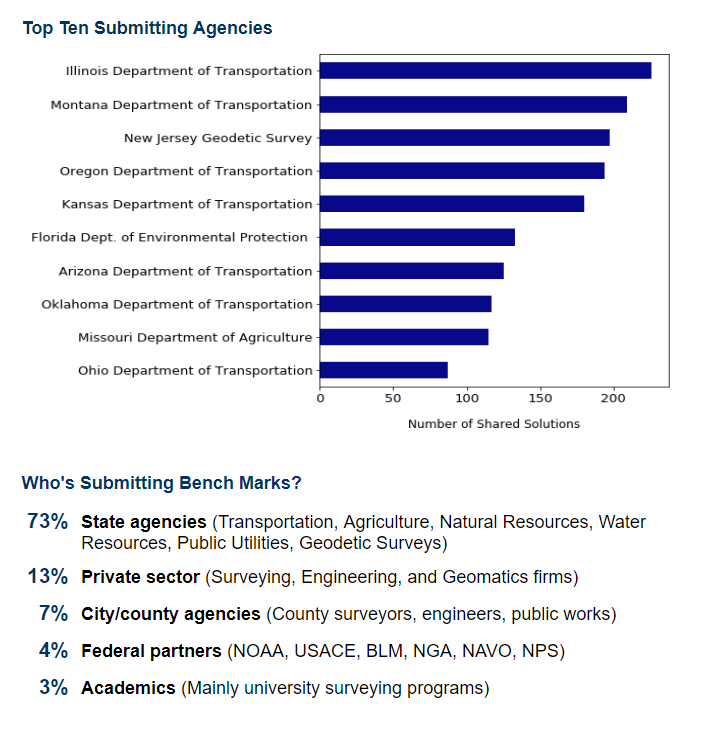 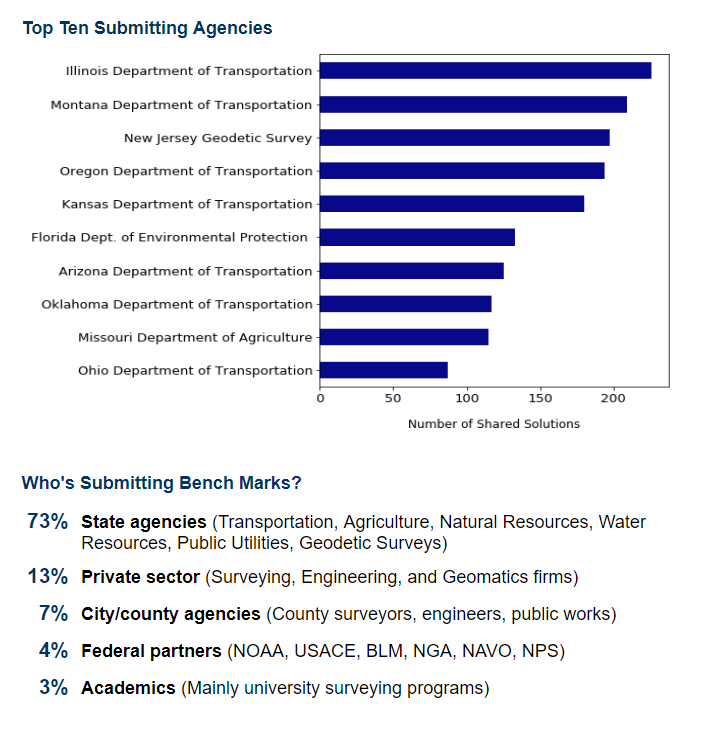 2018 Prioritized List
~2500 of 5900 completed
3600 observations
GEOID18
2022 Transformations
[Speaker Notes: GPS on Bench Marks Web Map (2018)
https://geodesy.noaa.gov/GPSonBM/webmap/]
GPS on BM
Prioritization Based on 
Residual = h - H - N
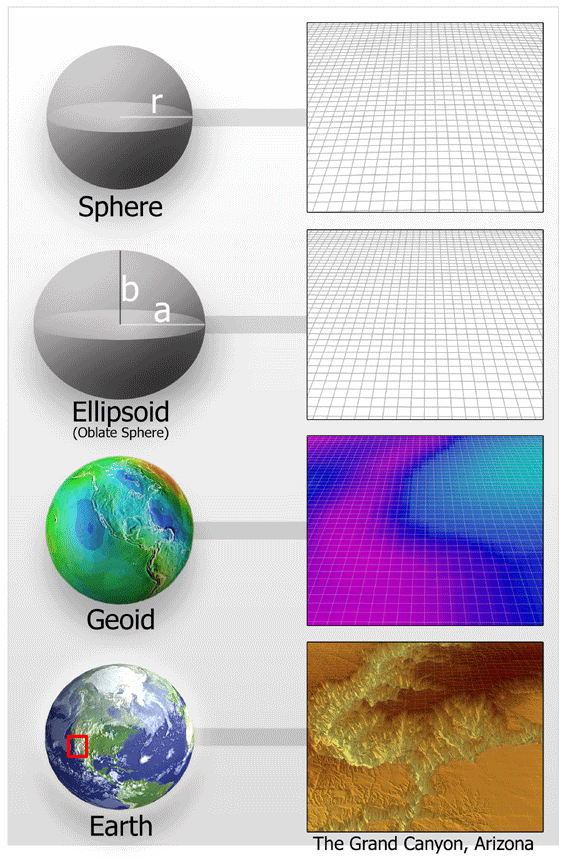 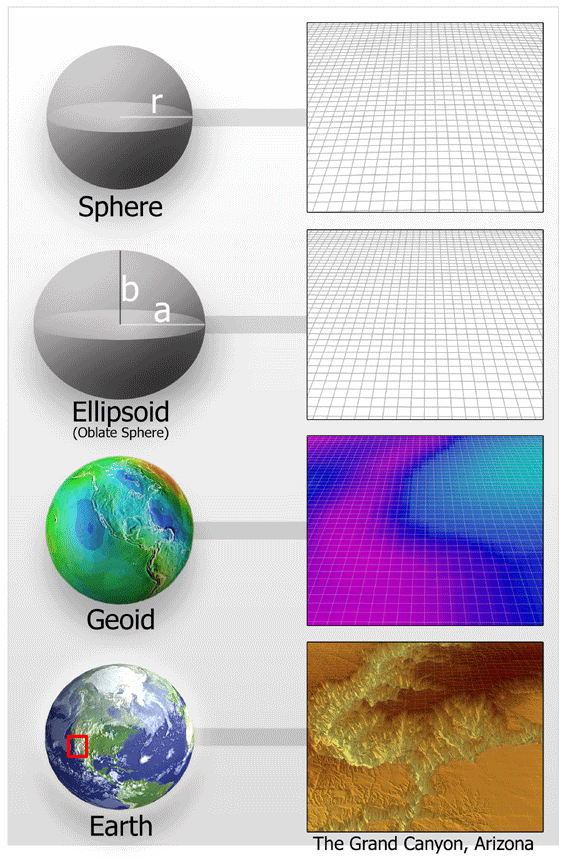 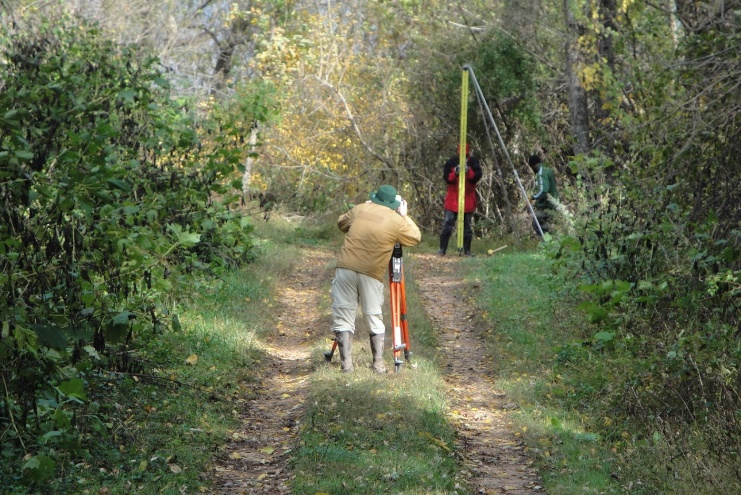 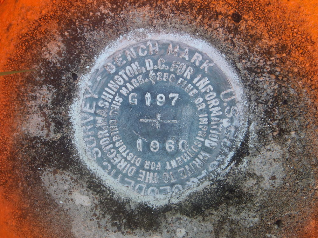 -
-
h is ellipsoid height measured  using GPS
N is from a geoid model
H is an NAVD 88 Orthometric Height from Leveling
Theoretically,  the difference between these three values should be zero.  In practice, using actual observations gives a residual, or measure of the misfit between the three.  We use the residual to evaluate the observations.
Which geoid to use?
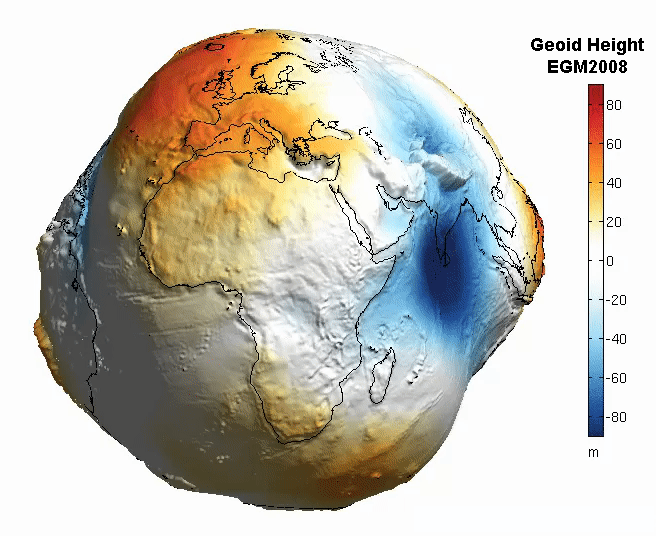 Make sure you use the proper geoid with the appropriate datum
[Speaker Notes: Metadata is pivotal to understanding what system your data is in so you can make appropriate comparisons with other data.  There have several realizations of NAD83 and many of them have specific geoid models that should be used with.  Using the wrong geoid model with data in a different datum will provide inaccurate heights due to variations in the horizontal and vertical data.]
GEOID18
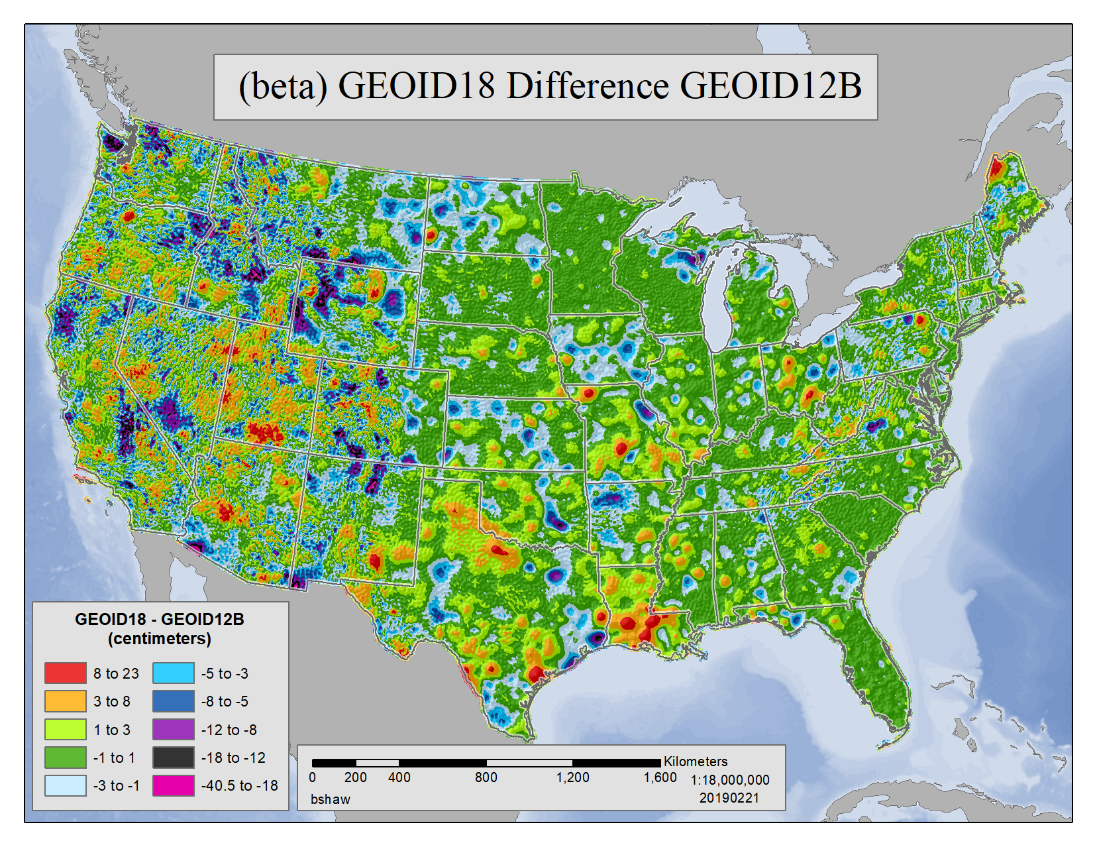 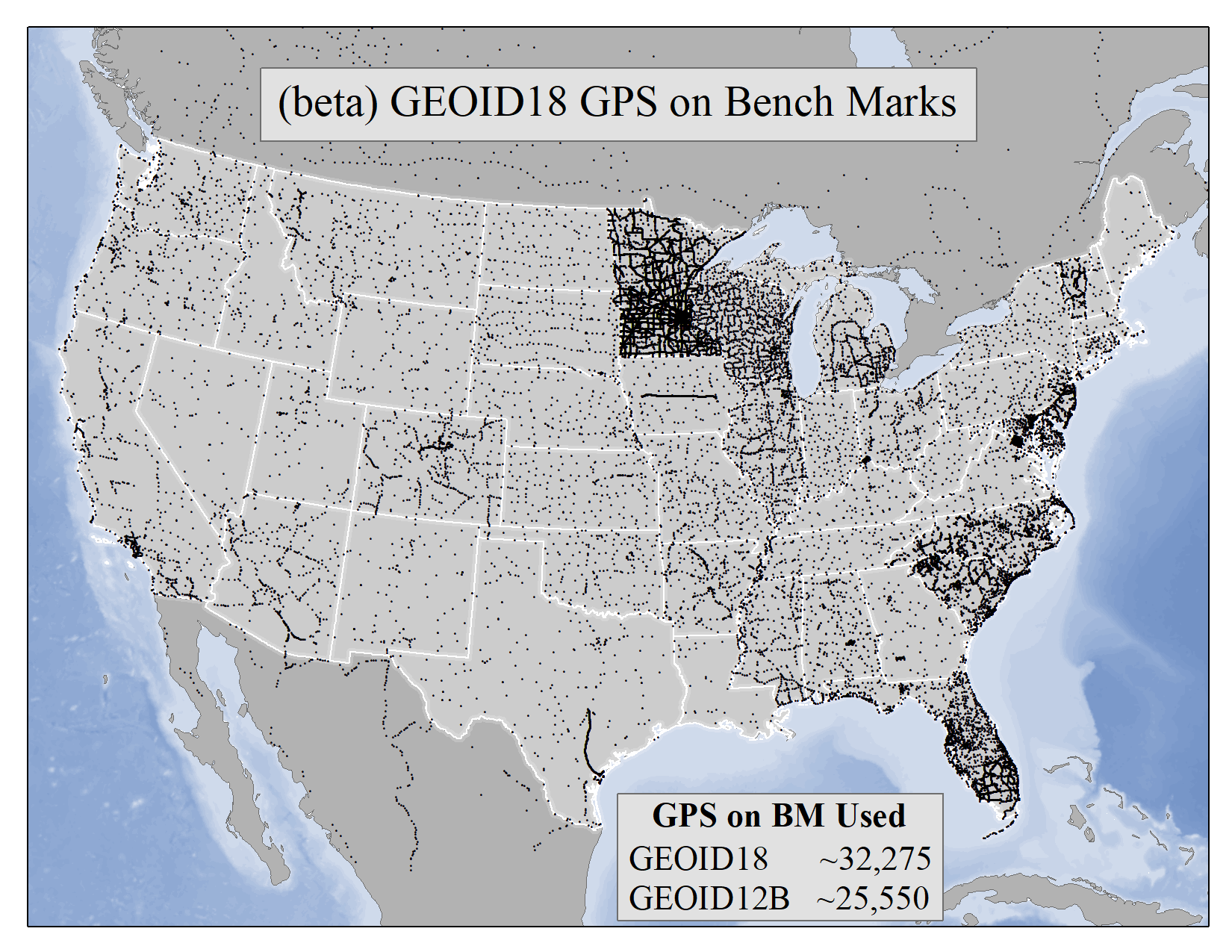 [Speaker Notes: As noted in the Blueprint 2 document
https://geodesy.noaa.gov/library/pdfs/NOAA_TR_NOS_NGS_0064.pdf

NAPGD2022 will include all of the following
Geopotential Model of 2022 (GM2022) will include:
	Static Geopotential model of 2022 (SGM2022)
	Dynamic Geopotential model of 2022 (DGM2022)
GEOID2022 will include:
	Static Geoid model of 2022 (SGEOID2022)
	Dynamic Geoid model of 2022 (DGEOID2022)
DEFLEC2022 will include:
	Static Deflection of the Vertical model of 2022 (SDEFLEC2022)
	Dynamic Deflection of the Vertical model of 2022 (DDEFLEC2022)
GRAV2022
Static Gravity model of 2022 (SGRAV2022)]
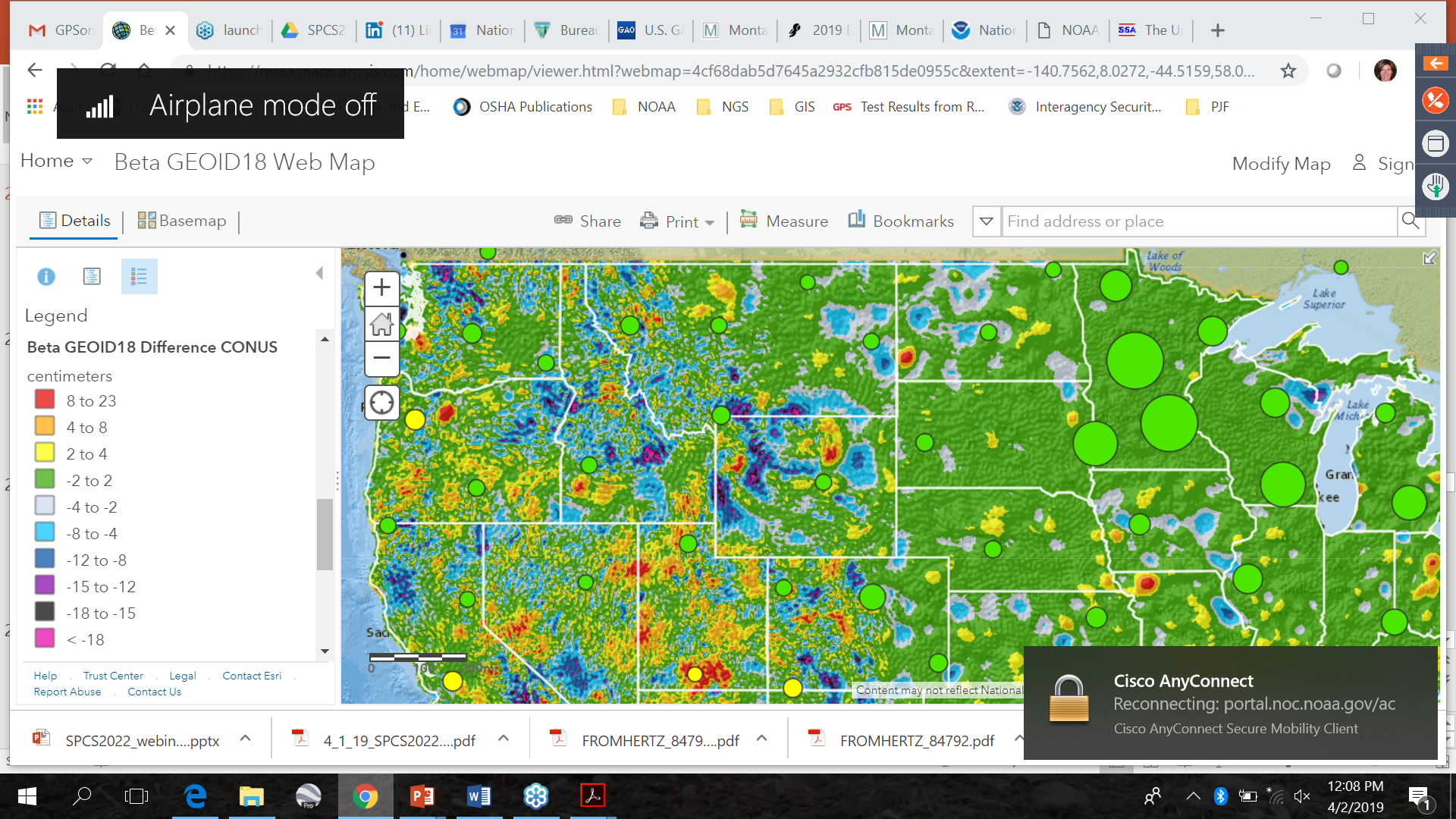 https://arcg.is/1zazKb1
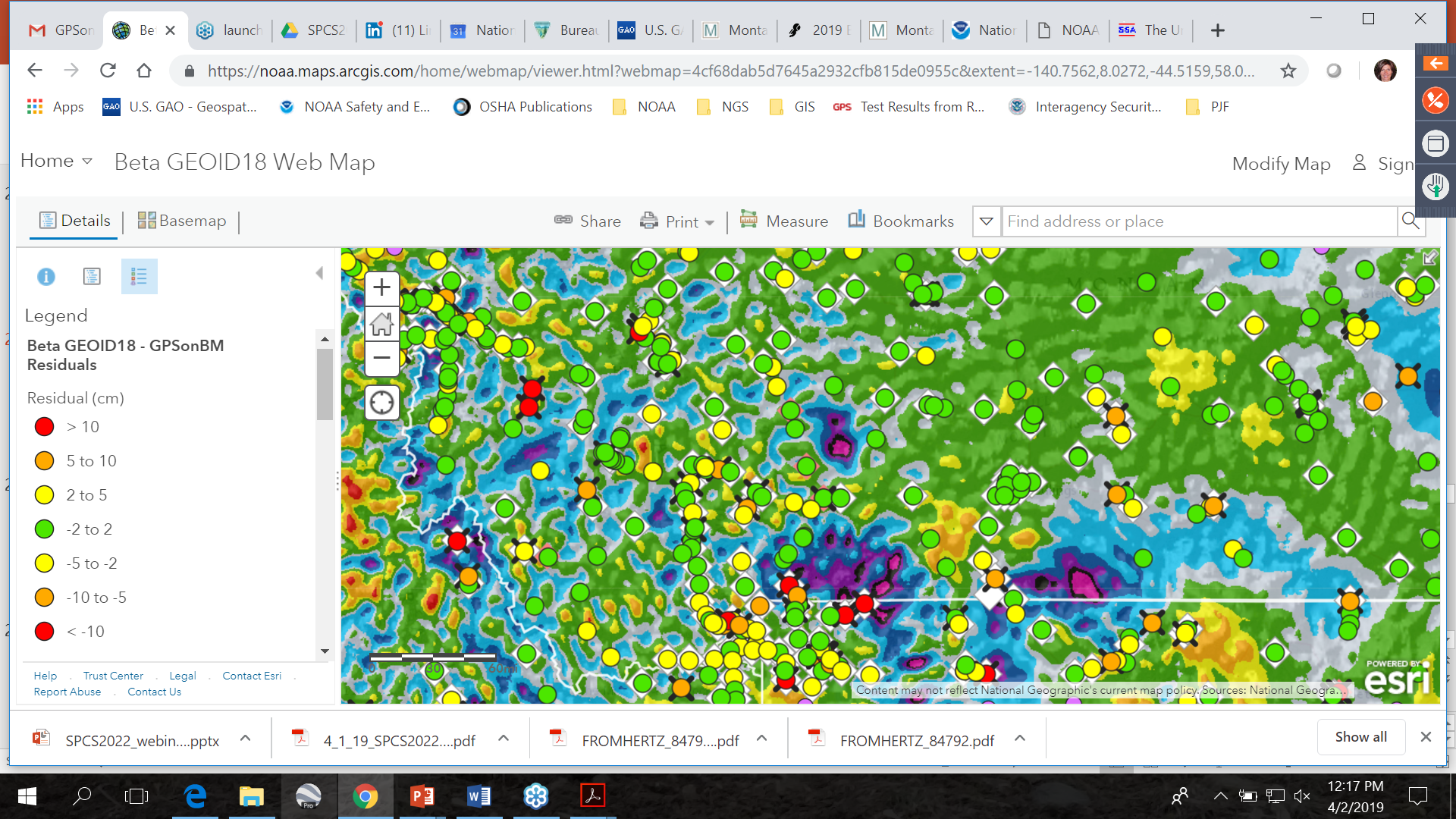 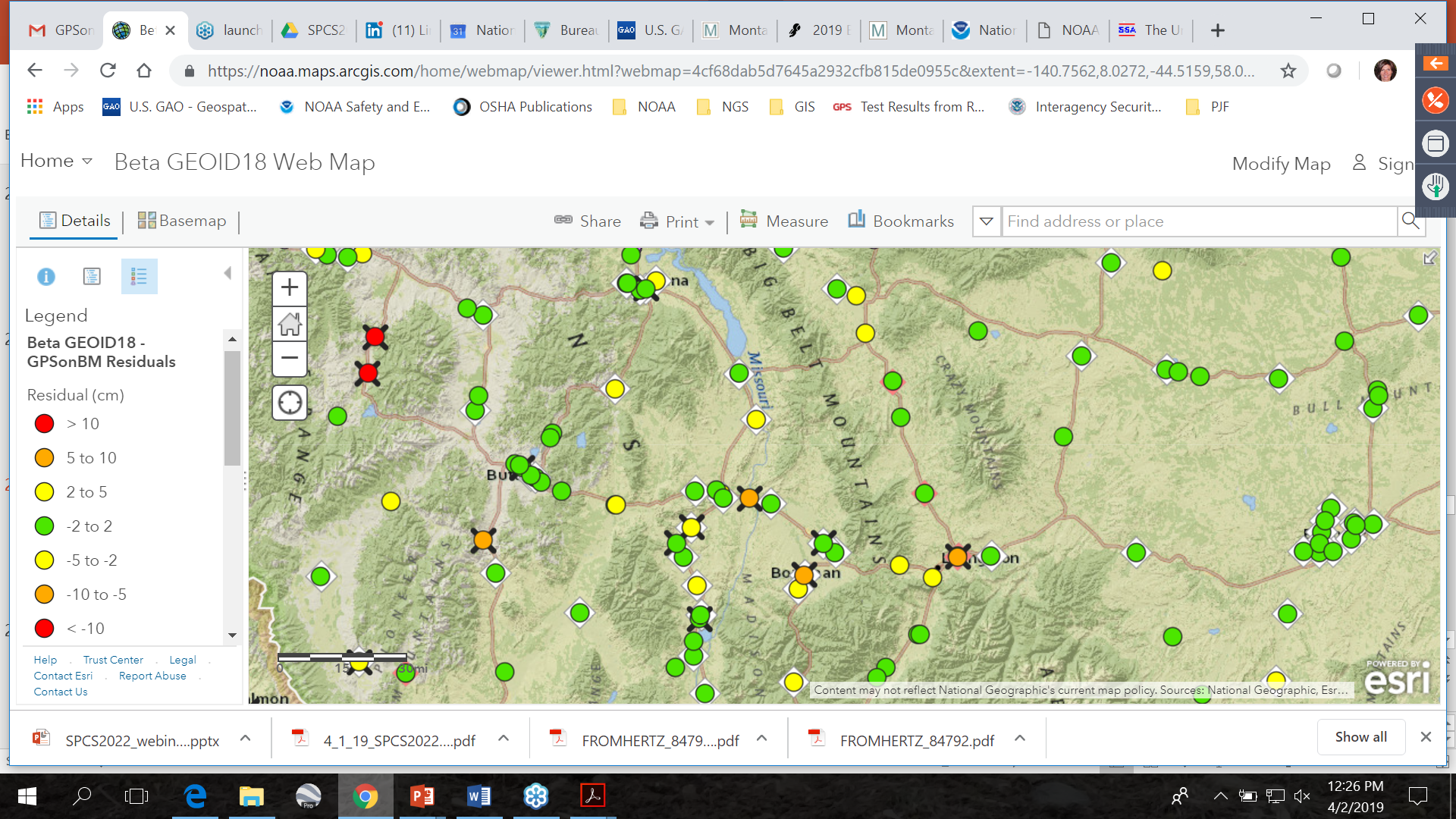 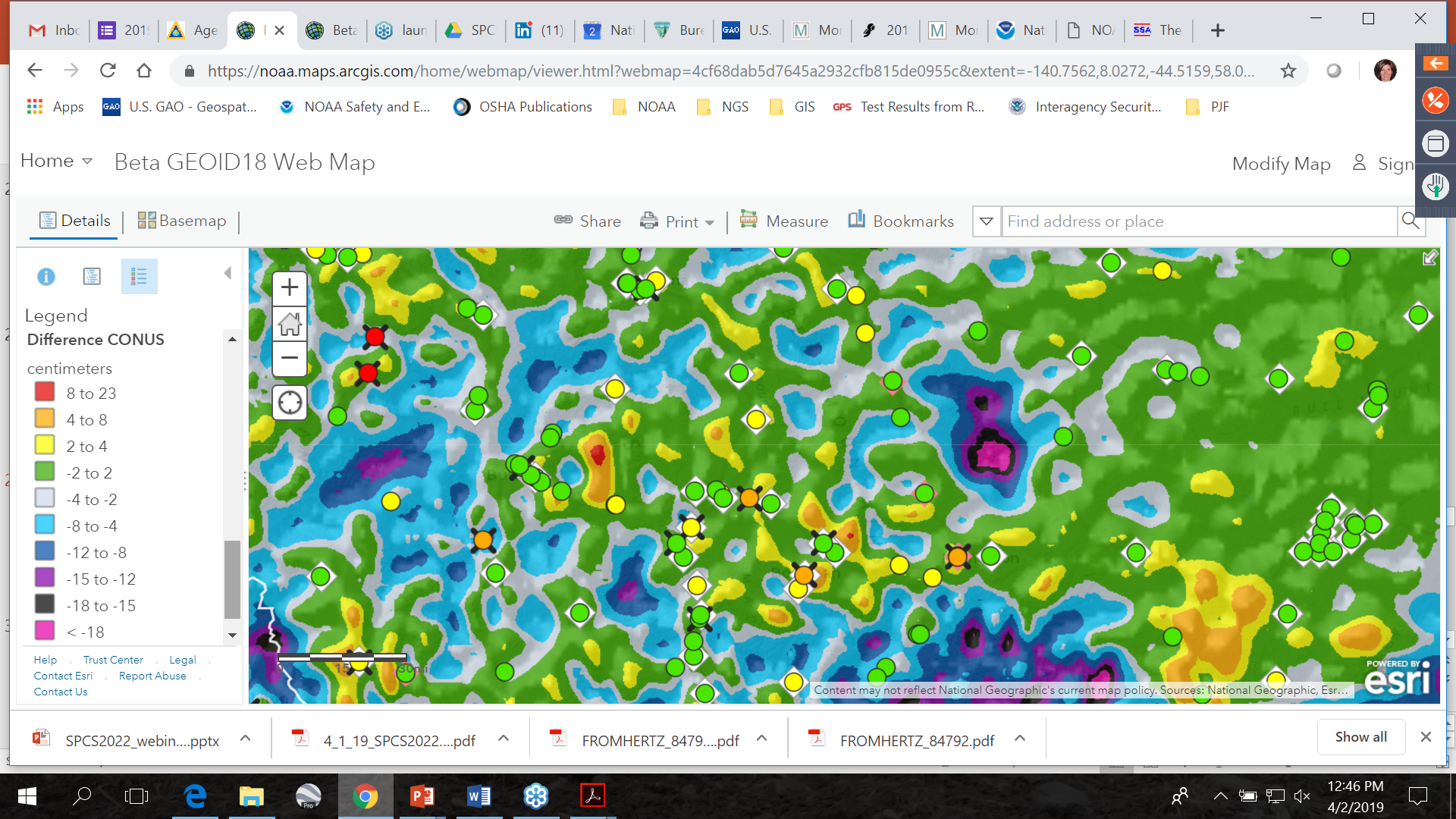 Next Steps
Phase II
New priority stations for Transformation tool
Many more stations (from 30 km to 10 km spacing)
Design a more localized approach
Provide incentive
Utilize interns (request positions)
NGS is exploring use of RTK
CrowdsourcingGPS on Bench Marks
Find Bench Marks (priority and others)
Use our priority BM/tracking map
Use NGS Data Explorer
Use DS-World
Provide a recovery note
Use DS-World (or new NGS beta app)
Provide updated descriptions, 
     Coordinates, photos (use DS-World)
Collect GPS data
Share through OPUS
Create OPUS Data Sheet
GIS Community 
can assist here
Requires Survey Grade 
GPS data and 
min. of 4 hrs of data
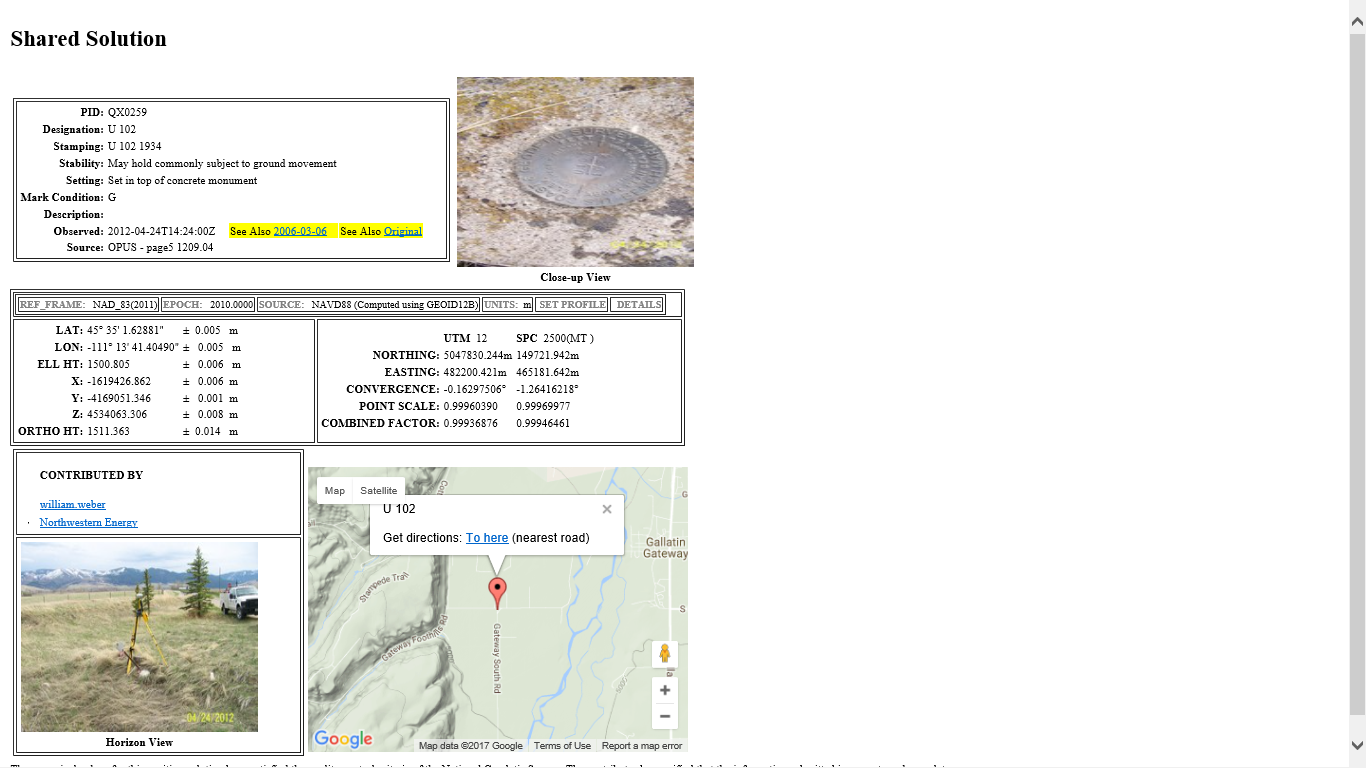 OPUS Share Data Sheet
Mark Recovery Form
Partial Sample
NGS GPS on BM Training Material
NGS Video Library
GPS on Bench Marks Webpages
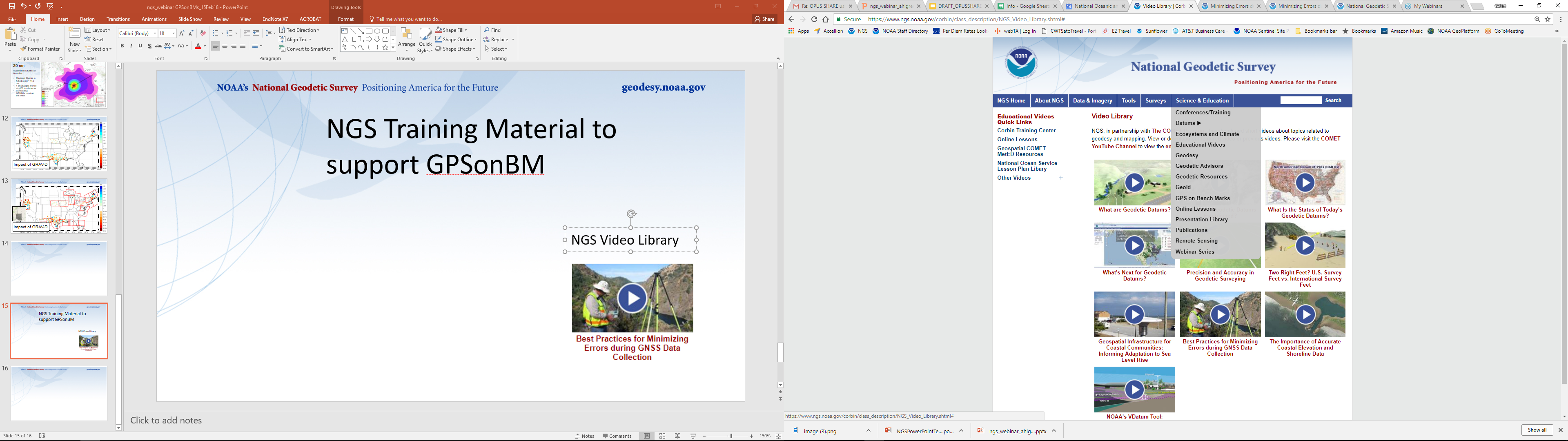 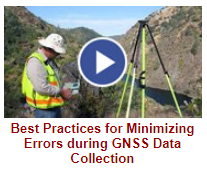 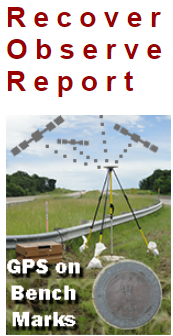 NGS Online Lessons
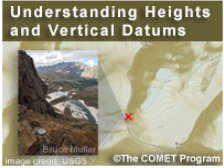 Rocky Mountain Region Map and Volunteer Sign up
Signup sheet: 
https://survey123.arcgis.com/share/130be382350e4a38a71de3b2e4d92a98 (Must cut and paste)

Status Map: 
https://www.arcgis.com/apps/webappviewer/index.html?id=0829616b6ec740b7a0bfbf057188e865

NGS Map: 
https://geodesy.noaa.gov/GPSonBM/index.shtml
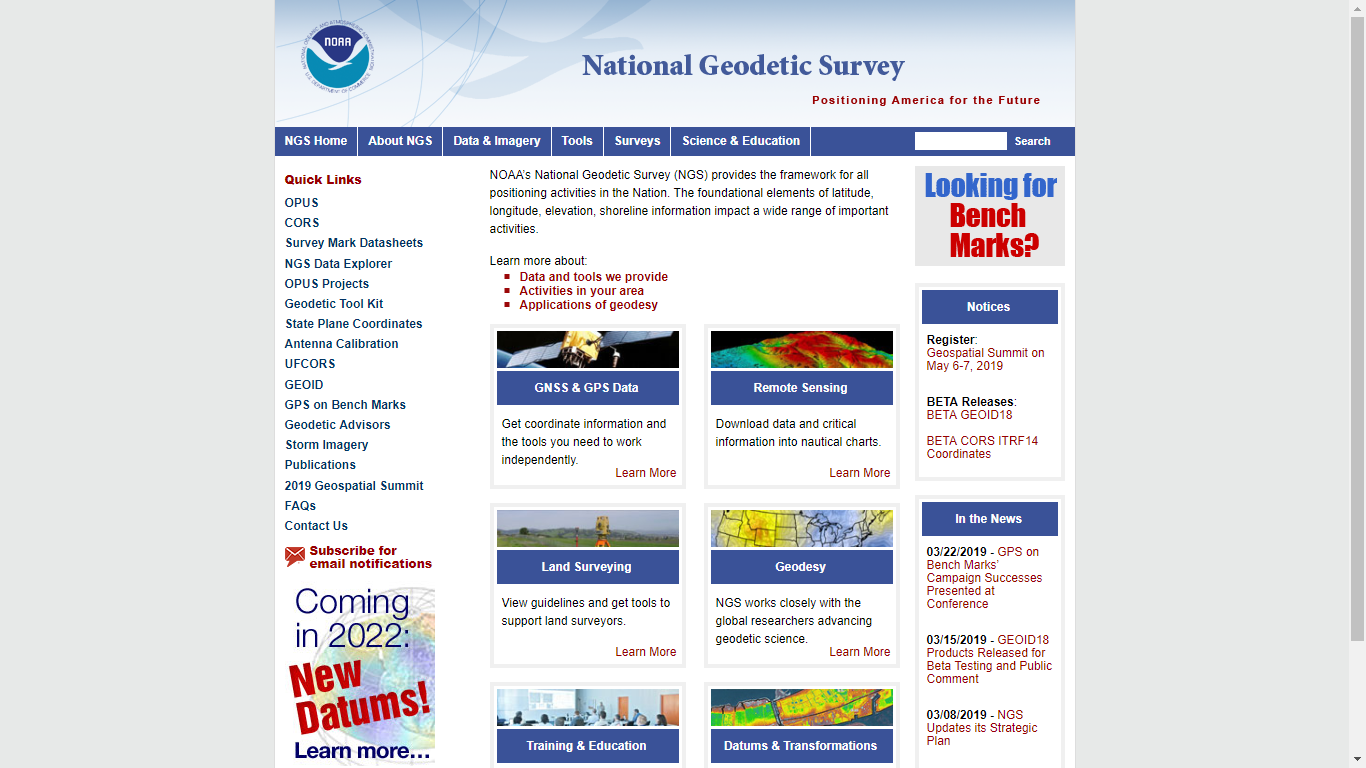 geodesy.noaa.gov
Resourcesgeodesy.noaa.gov
Webinars
SPCS2022, GPS on BM, …
Subscriptions Services
NGS news, webinars, training, GPS on BMs
Geospatial Summit
Register now – in person, webinars, recordings
May 6-7, outside DC
Training, Presentations (library)
NOAA’s National Geodetic Survey
Thank you
Pam Fromhertz
Rocky Mountain Regional Advisor
Pamela.Fromhertz@noaa.gov
240-988-6363
Geodesy.noaa.gov
Wally Gladstone
NECI
Wallace.Gladstone@neciusa.com
406-839-2217